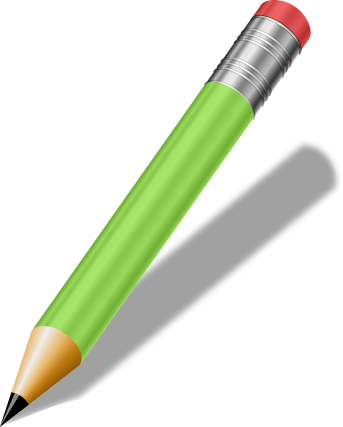 CALCUL
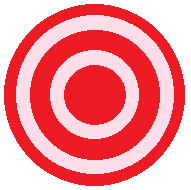 STRATÉGIQUE
Les nombres de 10 à 19.
Dizaines et unités.
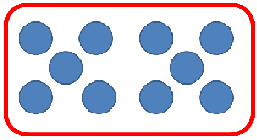 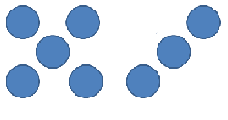 18
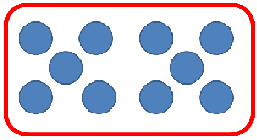 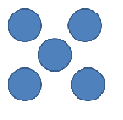 15
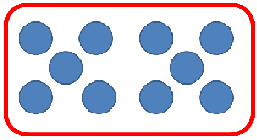 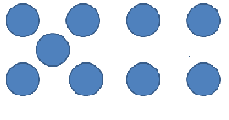 19
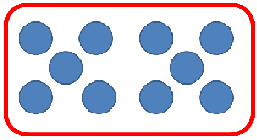 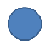 11
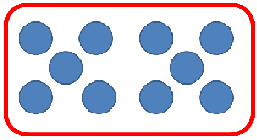 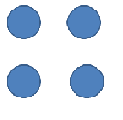 14
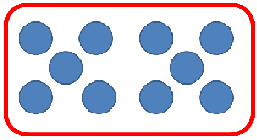 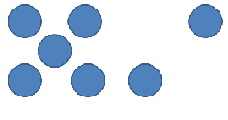 17
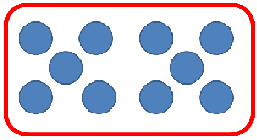 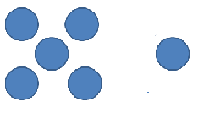 16
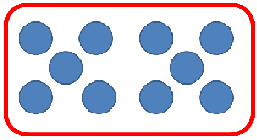 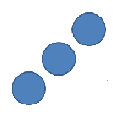 13
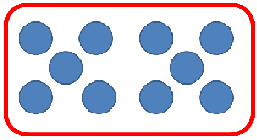 10
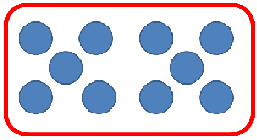 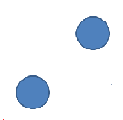 12
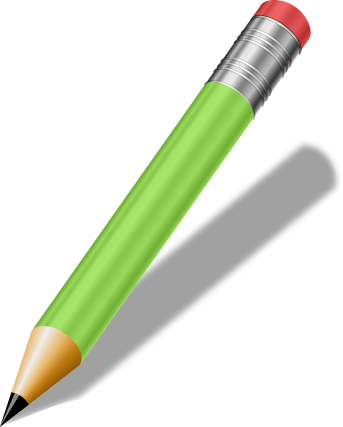 CALCUL
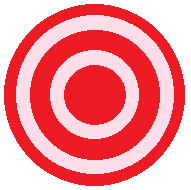 STRATÉGIQUE
C’est fini.
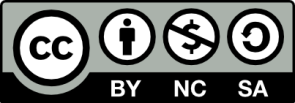 http://lewebpedagogique.com/strategiescalcul/